TIẾNG VIỆT 1
Tập 1
Tuần 12
Tập viết: Sau bài 60, 61
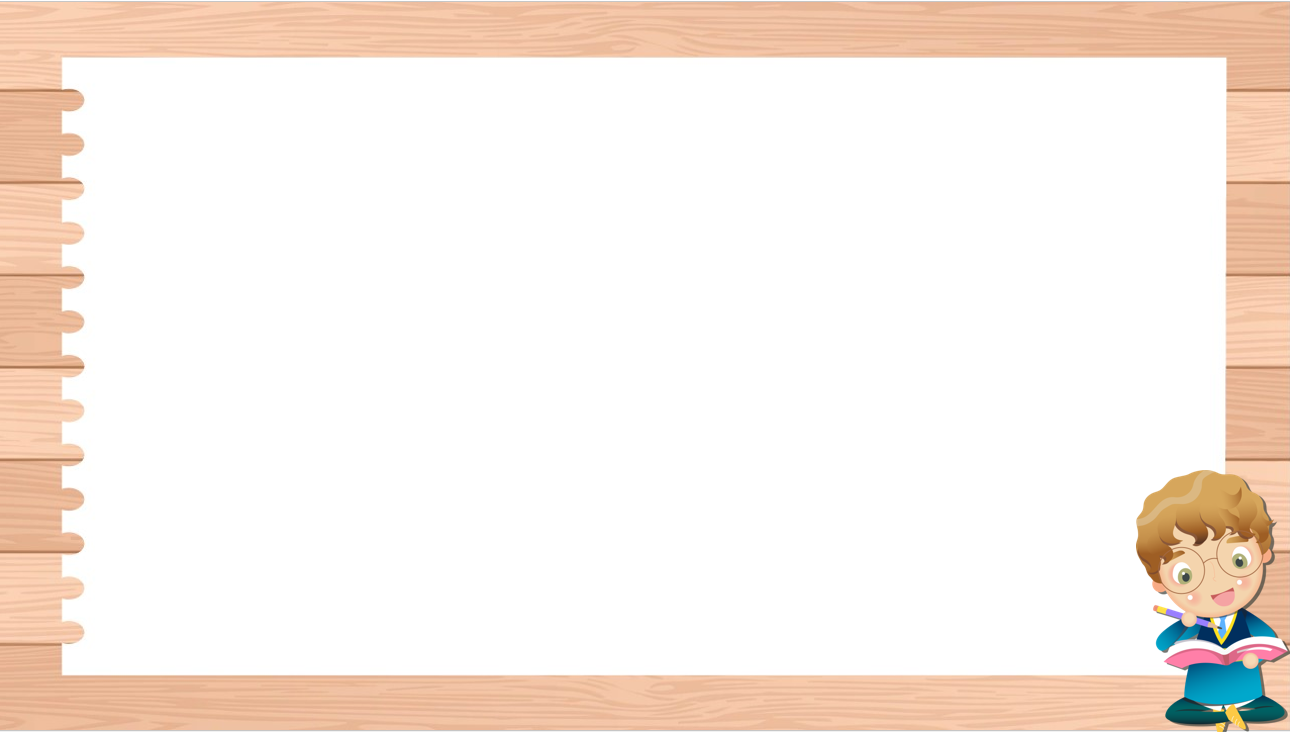 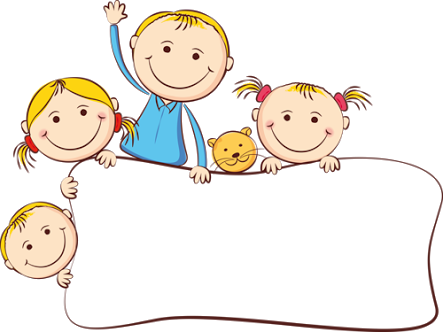 KHỞI ĐỘNG
Tập viết
en, et, ên, êt,
 xe ben, vẹt, tên lửa, tết.
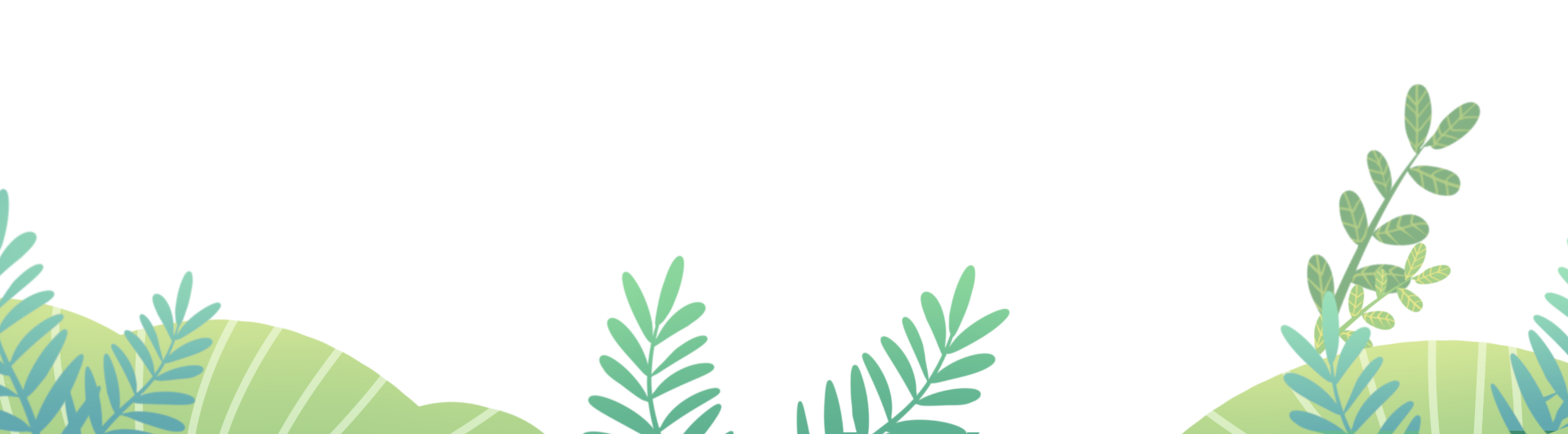 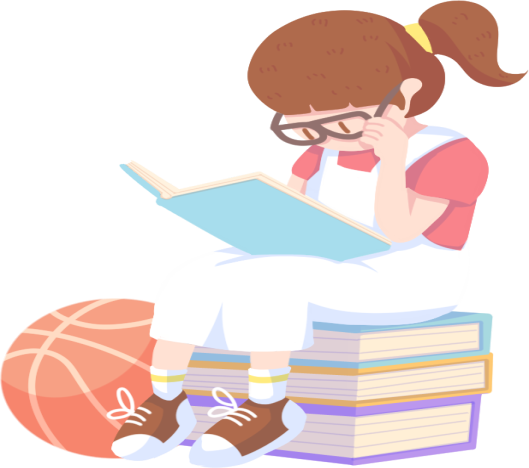 Đọc lại
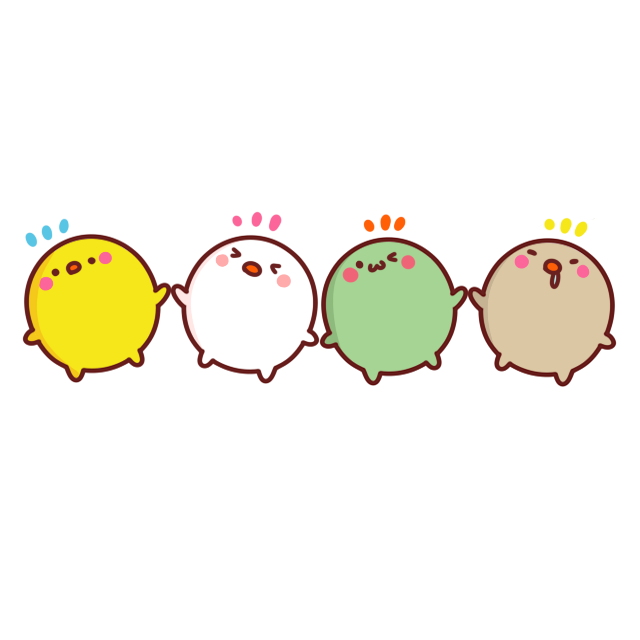 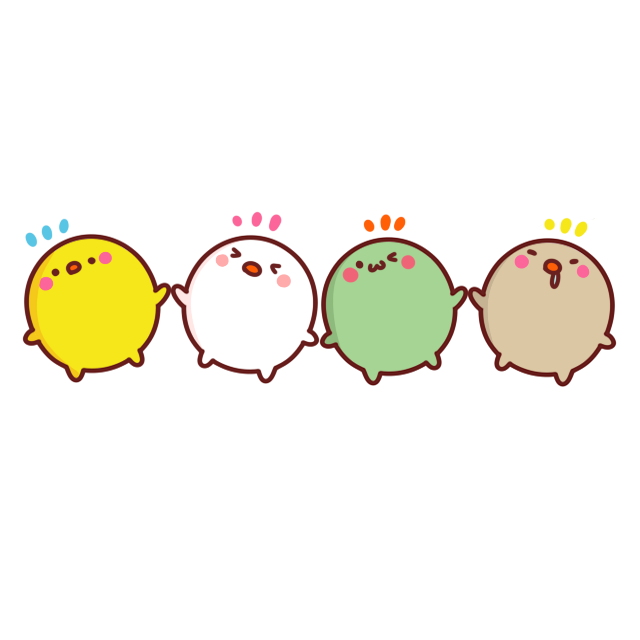 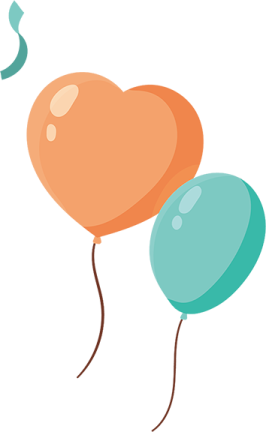 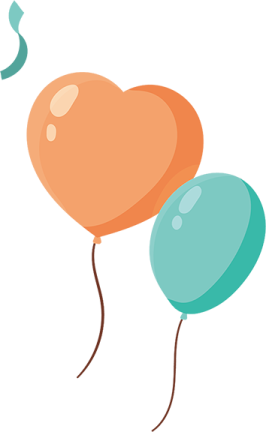 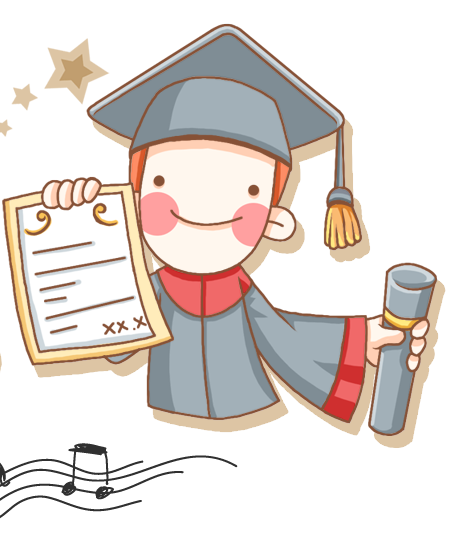 vẹt
en
xe ben
et
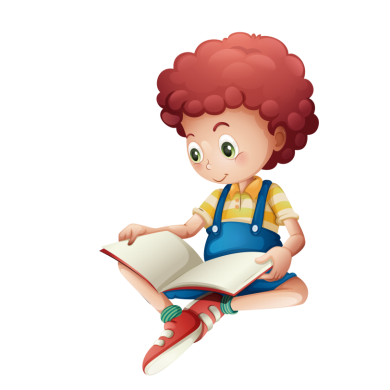 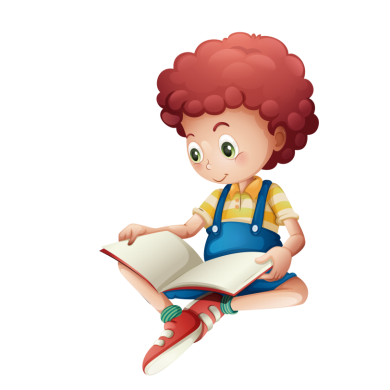 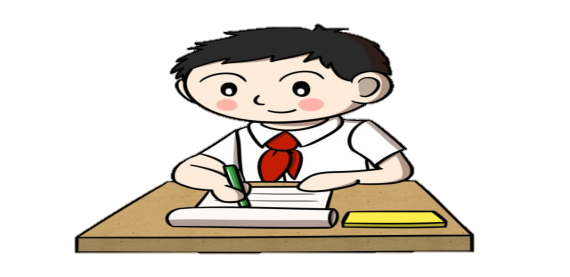 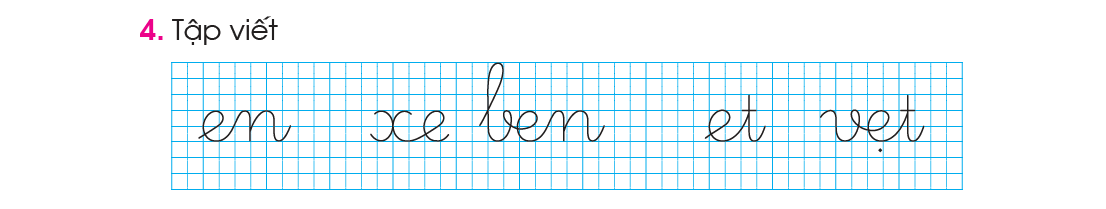 Em hãy nêu cách viết, độ cao, 
Khoảng cách, nối nét giữa các con chữ ?
Đọc lại
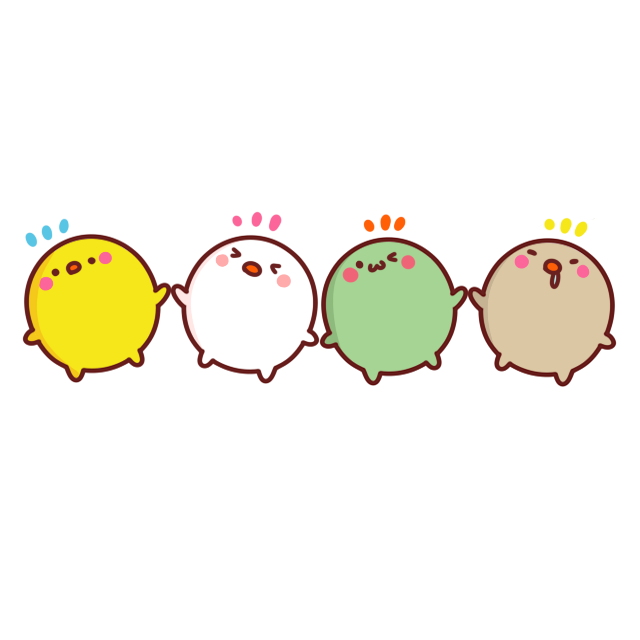 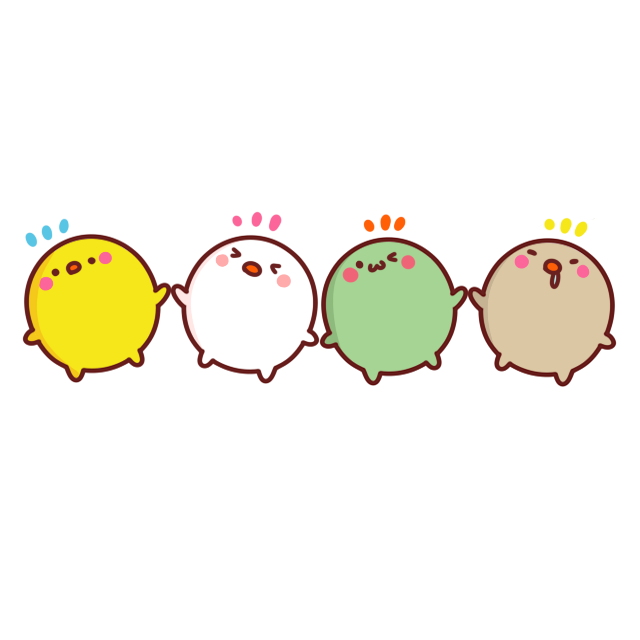 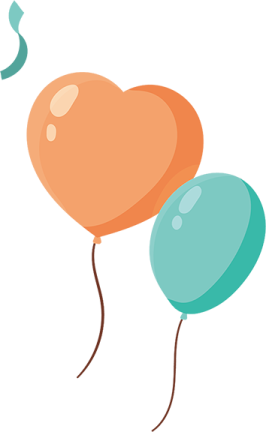 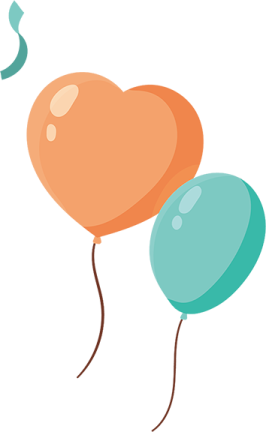 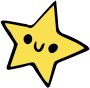 ên
tên lửa
êt
tết
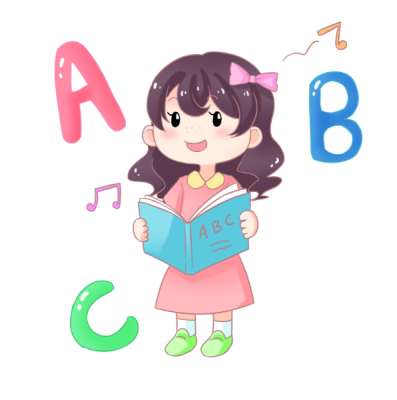 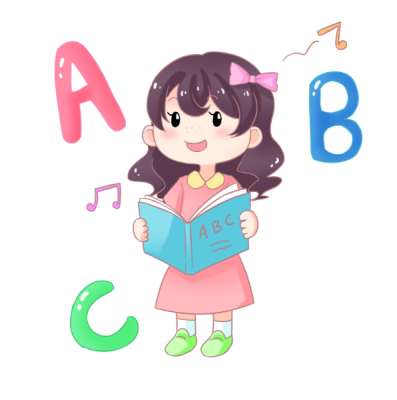 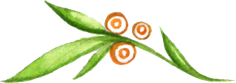 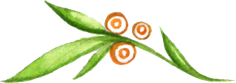 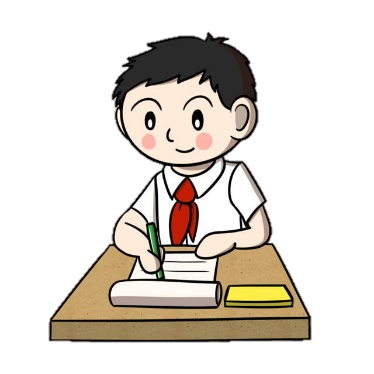 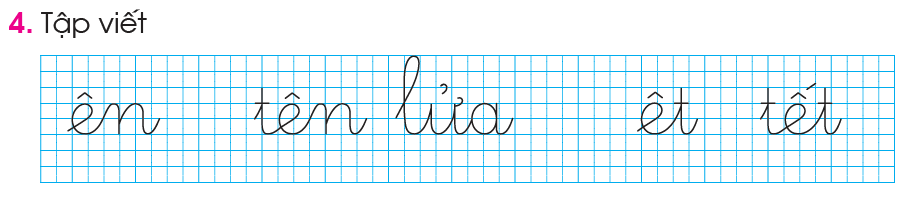 Em hãy nêu cách viết, độ cao, 
Khoảng cách, nối nét giữa các con chữ ?
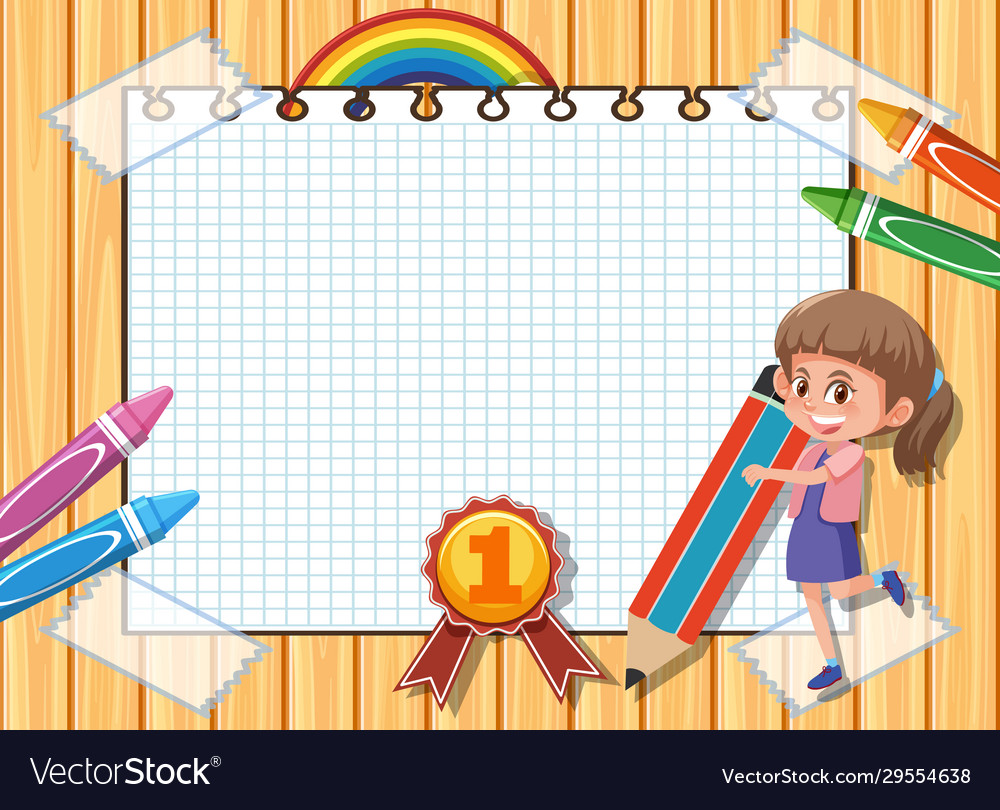 Viết vở 
luyện viết
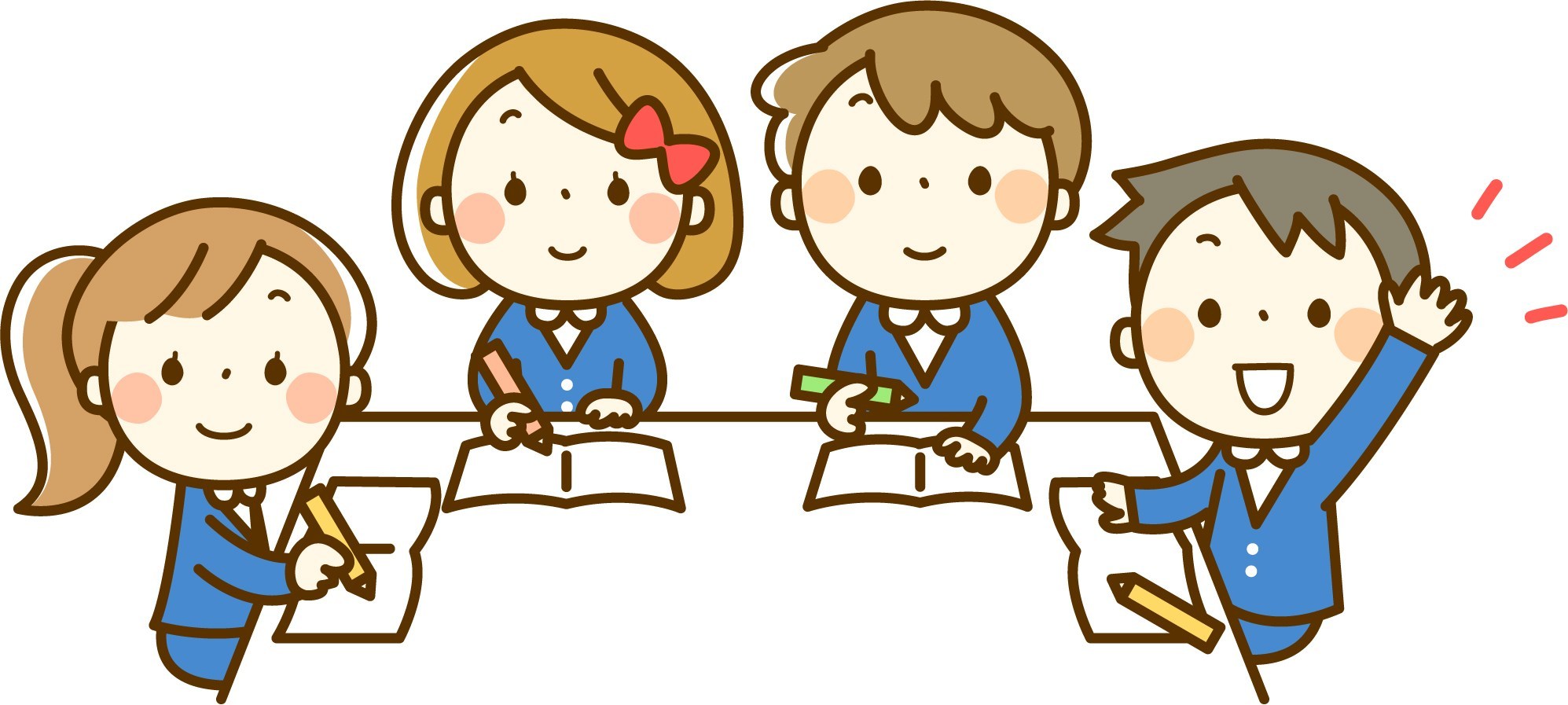 Dặn dò